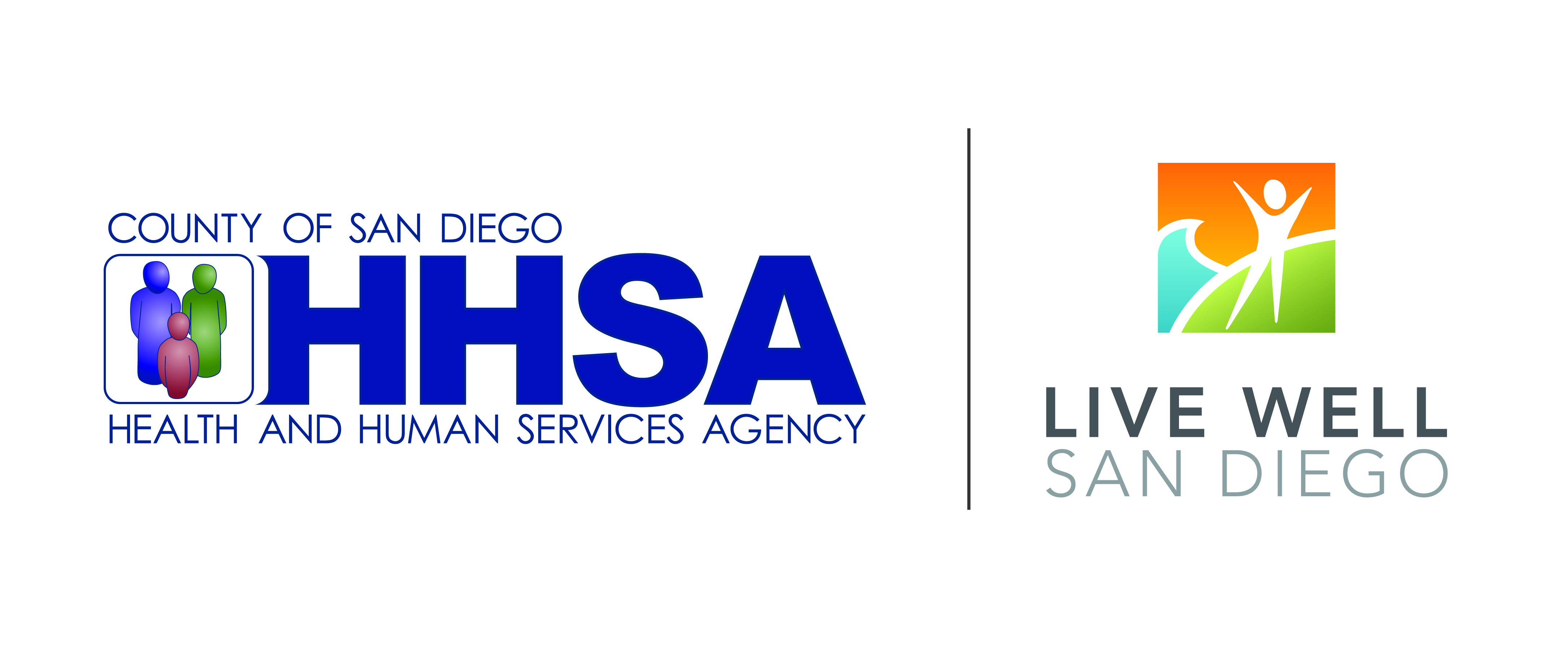 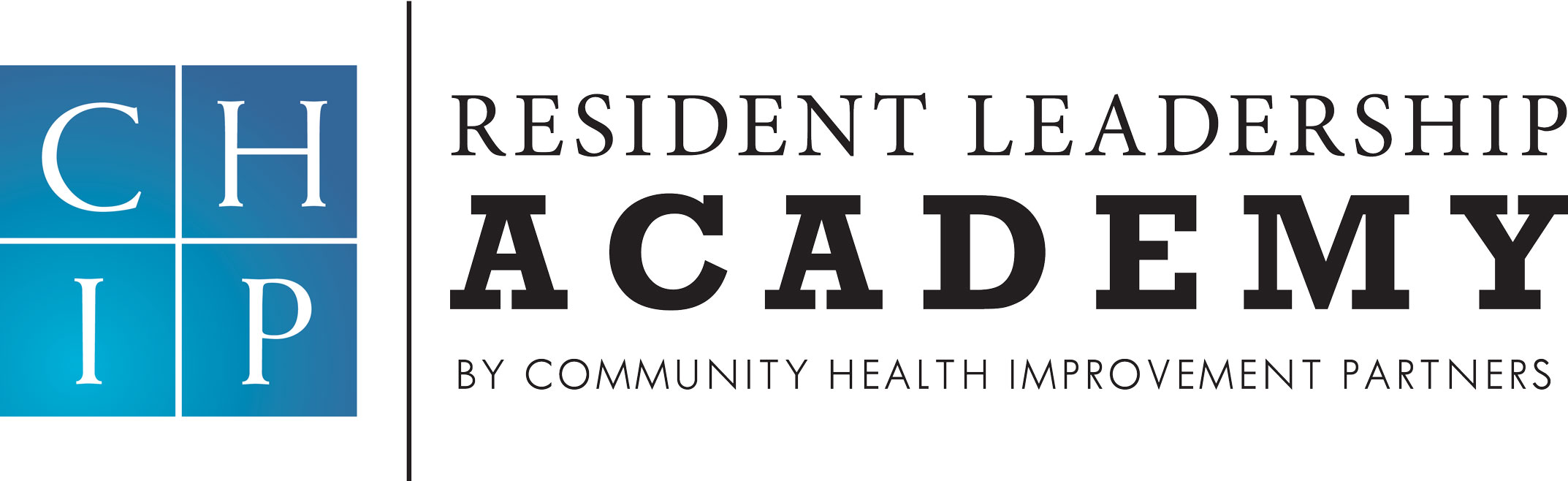 SESSION EIGHT
community
improvement project
needs & opportunity
assessment
1
agenda
SESSION 8 OBJECTIVES
To build awareness of the link between community design and health, and understand which design strategies can better support health 
 To identify the steps of effective community action including issue identification, coalition building, strategic planning and implementation
To identify different mechanisms for creating community change, including environmental enhancement (e.g., park clean-up, light bulb replacement) and policy change
To be able to advocate as an effective community leader, connecting the grassroots to the “tree tops”
Welcome
 Compilation of Effective Strategies from Sessions 1-7

Prioritizing Projects
Ranking: Community Feedback
Reality Checklist Group Activity

Roles and Responsibilities

Discussion
Nominations

Break

Data Sources
 Local Police Department (PD)
 San Diego Association of Governments (SANDAG)
 Transportation Injury Management Systems (TIMS)
 Automated Regional Justice Information System (ARGIS)
 Community Health Statistics Unit

Qualitative Assessment Review
 Photo Data Review with CPTED and Walkability

Conclusion
2
SESSION REVIEW
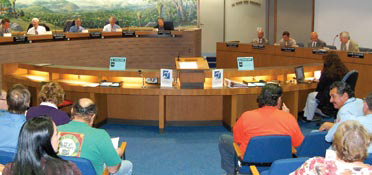 Leadership, Advocacy and Policy Development Session

What you learned or remember from the session
Question or comments you have 
Observations regarding homework activities
3
3
the focus of community building
COMMUNITY BUILDING
generally refers to building the social networks within the community, and developing group and individual problem-solving and leadership skills.
4
the focus of community building
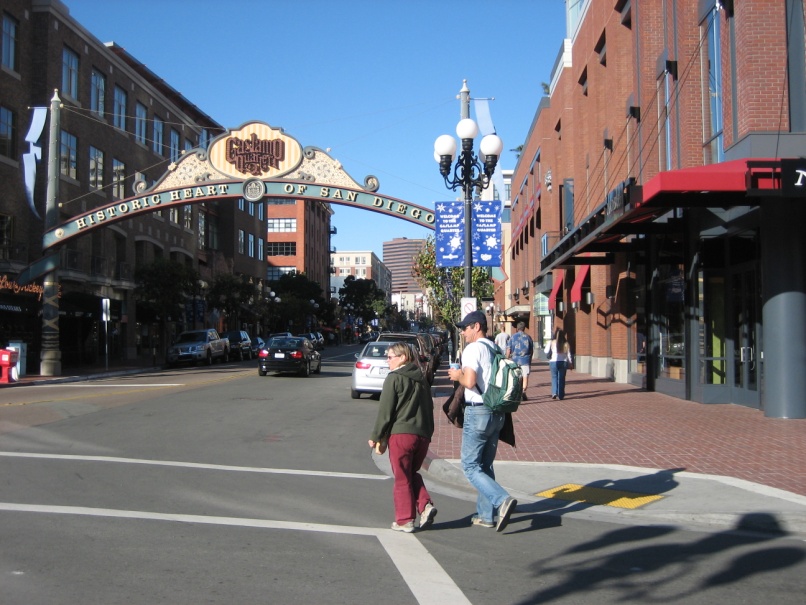 Good Sidewalks

Safe and Easy Street Crossings
	(approximately every 300 ft.)

Slow Cars Down

Safety, Comfort and Beauty

Great places to walk to (that connect you to people)
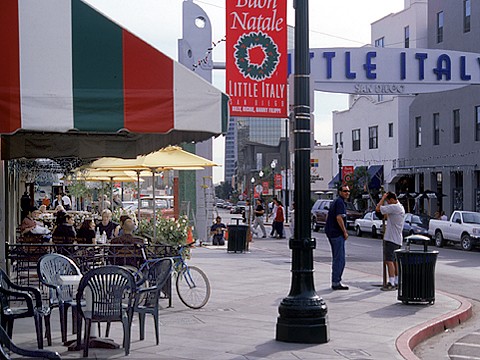 5
crime prevention through environmental design (CPTED)
1st Generation CPTED
Concepts and strategies
Access Control—How people get into & out of an area
Target Hardening

Natural Surveillance—Create opportunities for people to watch an area

Territoriality—How people show they own or care for an area
Activity Support
Resident-generated territorial signage

Image & Maintenance—How people perceive & protect an area
6
crime prevention through environmental design (CPTED)
2ND Generation CPTED:
Social Management
Capacity
Balance of resources in the area

Cohesion    
Positive neighborhood attachment (e.g. neighborhood meetings)

Connectivity
Good Relationships with government and organizations

Culture
Artistic images and activities
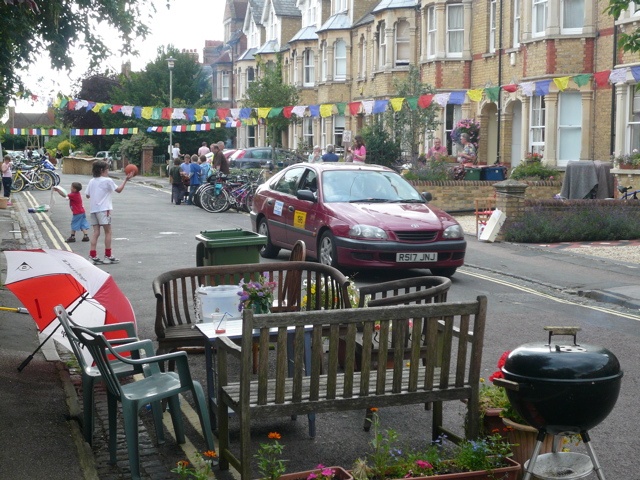 7
who do you need to build relationships with?
City Organizational chart
City Clerk
Electorate
Commissions,
including:
City Attorney
Mayor/City Council
City Manager
Rec & Park
City Treasurer
Planning
City Departments, including:
Rec & Park
Planning
8
who do you need to build relationships with?
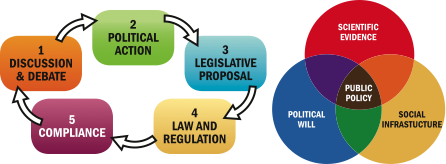 A system of courses of action, regulatory measures, laws, and funding priorities concerning a given topic disseminated by a governmental entity or its representatives
9
[Speaker Notes: Ask the group for a sample law or policy from another country and how it impacts that country’s health.]
SEVEN ASPECTS OF THE BUILT ENVIRONMENT THAT APPEAR TO BE CENTRAL TO REDUCING HEALTH DISPARITIES
Activity-promoting Environments: Foster incidental and recreational activity

Nutrition-promoting Environments: Provide and promote safe, affordable, healthy food

Housing: Availability of safe, affordable, available housing

Transportation: Safe, reliable, accessible and affordable methods for moving people around

Environmental Quality: Safe, clean water, soil, air, and building materials

Product Availability: Availability of safe, health-promoting or unsafe, unhealthy products

Aesthetic/Ambiance: Well-maintained, appealing, clean environment
Source: The Prevention Institute
10
violence prevention framework: risk & resilience factors
RISK FACTORS
Poverty and economic disparity 
Illiteracy and school failure
Alcohol and other drugs 
Incarceration/Reentry
Community deterioration
Discrimination and oppression
Experiencing and witnessing violence
RESILIENCE FACTORS
Economic Capital
Meaningful opportunities for participation
Positive attachments and relationships
Good physical and mental health
Services and institution
Artistic and creative opportunities 
Ethnic, racial, and intergroup relations
11
HEALTH STRATEGIES THAT ADDRESS ENVIRONMENTAL AND SOCIAL CONDITIONS
Environment
Provide affordable housing
Tighten zoning to restrict noise and pollution
Enforce lead abatement ordinances
Increase traffic safety 
Reduce violence and crime

Cigarettes and Alcohol
Ban smoking in public areas
Control advertising of tobacco and alcohol products
Limit the concentration and operating hours of stores selling alcohol

Recreation
Increase access to recreational facilities through policies to open up schools and other institutions evenings or weekends

Nutrition
Modify school lunch programs to improve nutrition
Provide incentives for green markets and grocery stores that sell fresh produce
12
[Speaker Notes: Source: Reaching for a Healthier Life, The John D. and Catherine T. MacArthur Foundation Research Network on Socioeconomic Status and Health]
questionnaire review of neighborhood needs
What are your
priority projects?
13
questionnaire review of neighborhood needs
Insert Community
Issue Areas
14
ranking community feedback
What community issues had the most votes of 1-Very interested?
What community issues has the most votes of 2-Interested?
15
choosing an issue: reality checklist
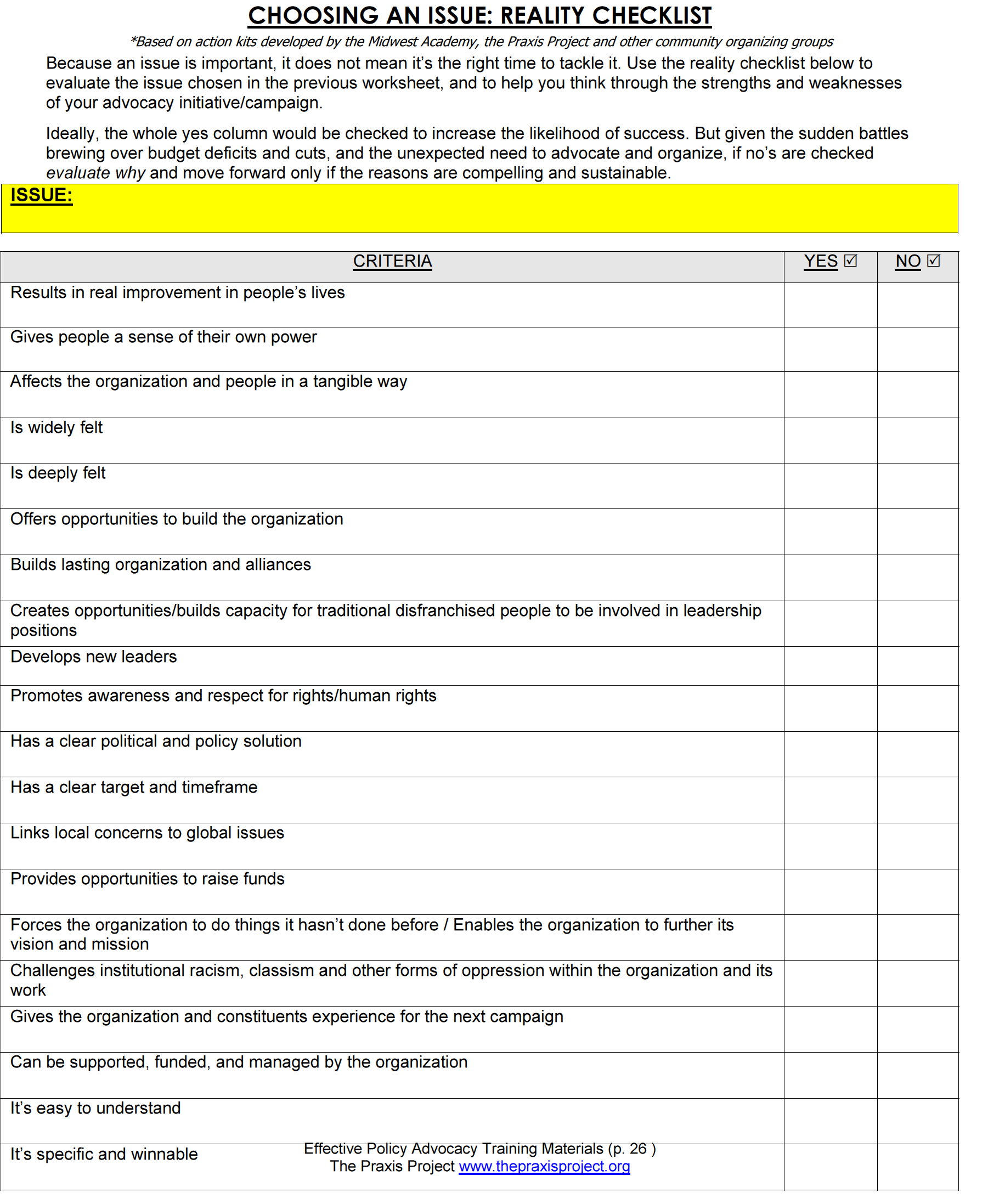 16
impact analysis: reality checklist questions
Does this goal improve people’s lives?
Is the neighborhood as a whole affected by the issue?
Will relationships improve between associations, residents and organizations as part of conducting this work?
Does this activity build new leadership in the community?
Does this potential campaign promote awareness, respect, & equity for all in the community?
Is this goal easily understandable, specific and winnable?
Is there opportunity for fundraising? Will there be a need?
Does this campaign give organizations and constituents experience for the next campaign?
17
final priority projects: top 3
Which 3 community projects have the highest priority?
18
roles and areas of responsibilities
19
[Speaker Notes: Discuss in further detail how each of the roles and area of responsibility connect to one another, highlighting the importance of participants working together to accomplish the group’s mission.]
POLICY PROCESS
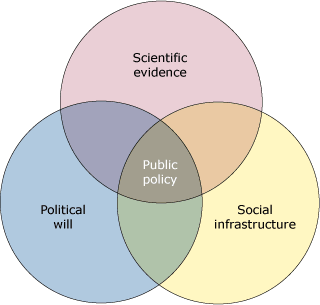 A system of "courses of action, regulatory measures, laws, and funding priorities concerning a given topic disseminated by a governmental entity or its representatives”
31
20
TIPS ON EFFECTIVELY ADVOCATING FOR CIP
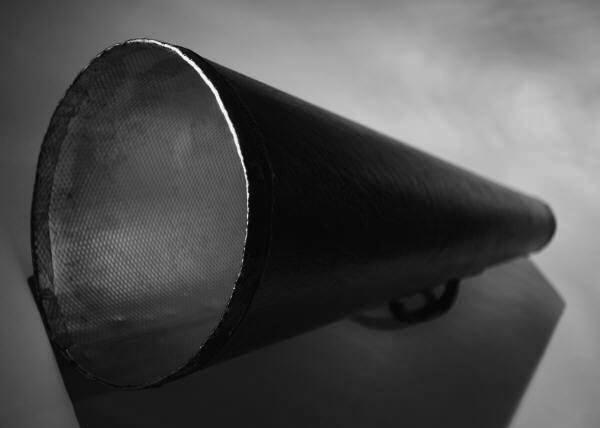 Brevity
Accuracy
Preparation
Courtesy
Follow-up
Appreciation
32
21
IT’S TIME 
FOR A BREAK
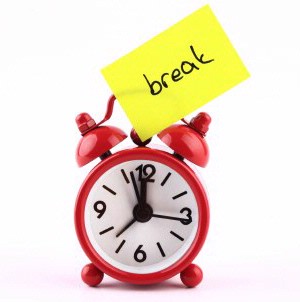 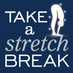 22
DATA SOURCES
Local Police Department (Crime Analysis Unit)
San Diego Association of Governments
	www.sandag.org 
Transportation Injury Management System (TIMS)
	tims.berkeley.edu
 Automated Regional Justice Information System
	www.arjis.org
Community Health Statistics Unit
	http://www.sdcounty.ca.gov/hhsa/programs/phs/communi	ty_health_statistics/
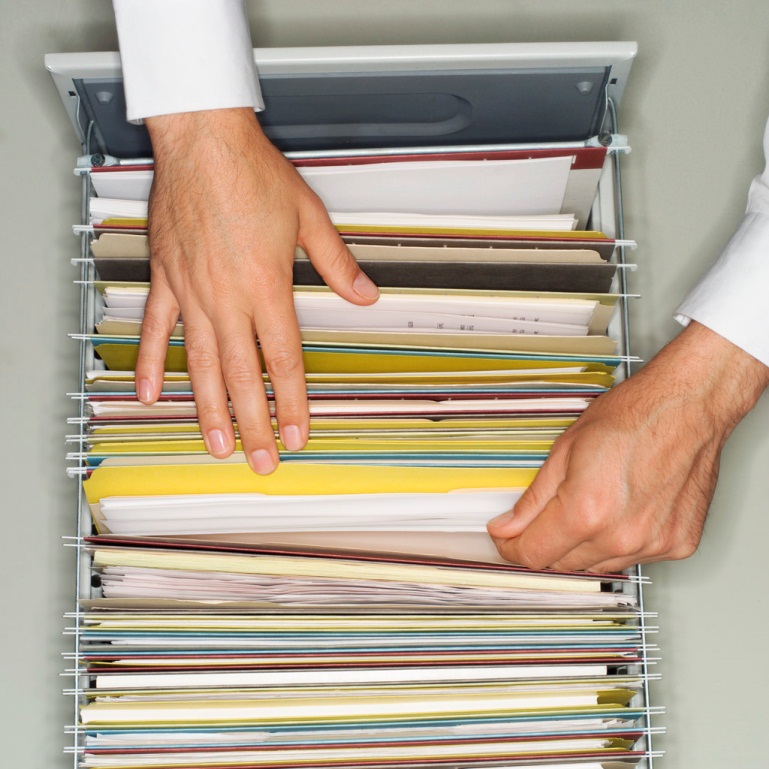 33
23
[Speaker Notes: Point of slide:]
arjis “Crime maps”
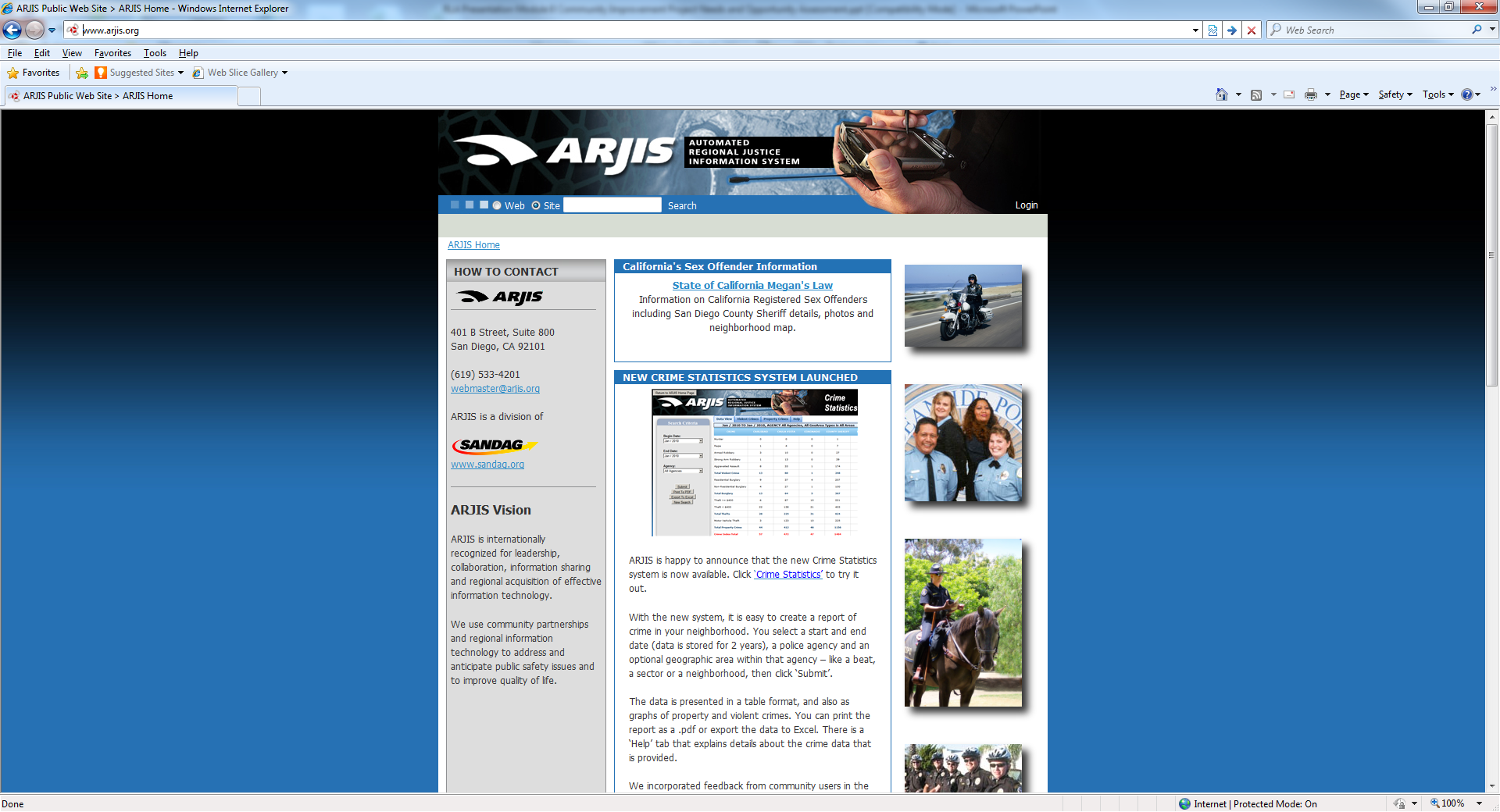 24
how this qualitative assessment will be used to improve your neighborhood
1. Advocacy meetings with elected officials & other decision makers
2. Advocacy meetings with potential allies & supporters
3. Community improvement project presentations
4. Will be used in conjunction with quantitative data to justify focus on improvements in target areas
25
qualitative assessment review
Photos 
Written documentation
Concerns
Reactions
Potential solutions
Recommendations
26
insert issue area photos (site 1)
<<<    Insert Participants Community Photo   >>>
27
(insert participant names) on (insert site location #1)
Concerns
Concern #1
Concern #2
Concern #3
Recommendations
Concern #1
Concern #2
Concern #3
28
(insert participant names) on (insert site location #1)
Concerns
Concern #1
Concern #2
Concern #3
Recommendations
Concern #1
Concern #2
Concern #3
29
insert issue area photos (site 2)
<<<    Insert Participants Community Photo   >>>
30
(insert participant names) on (insert site location #2)
Concerns
Concern #1
Concern #2
Concern #3
Recommendations
Concern #1
Concern #2
Concern #3
31
(insert participant names) on (insert site location #2)
Concerns
Concern #1
Concern #2
Concern #3
Recommendations
Concern #1
Concern #2
Concern #3
32
insert issue area photos (site 3)
<<<    Insert Participants Community Photo   >>>
33
(insert participant names) on (insert site location #3)
Concerns
Concern #1
Concern #2
Concern #3
Recommendations
Concern #1
Concern #2
Concern #3
34
(insert participant names) on (insert site location #3)
Concerns
Concern #1
Concern #2
Concern #3
Recommendations
Concern #1
Concern #2
Concern #3
35
insert issue area photos (site 4)
<<<    Insert Participants Community Photo   >>>
36
(insert participant names) on (insert site location #4)
Concerns
Concern #1
Concern #2
Concern #3
Recommendations
Concern #1
Concern #2
Concern #3
37
(insert participant names) on (insert site location #4)
Concerns
Concern #1
Concern #2
Concern #3
Recommendations
Concern #1
Concern #2
Concern #3
38
conclusion
HOMEWORK OPTIONS
Contact Local Police Department (Ask for Representative to attend future meetings of the group, and share data)
Invite a Special Guest to the Community Celebration and Presentation (Start Now!)
Thank You!

 Questions?

 Comments?
39